A General Approach to Network
Configuration Verification
1
Ryan Beckett 
with
Aarti Gupta, Ratul Mahajan, David Walker
[Speaker Notes: Today I’m going to be talking about a project I have been working on with … for verifying network control planes.
And when I say network control planes, what I mean is … BGP, OSPF as opposed to P4, OpenFlow]
Misconfigurations are common
2
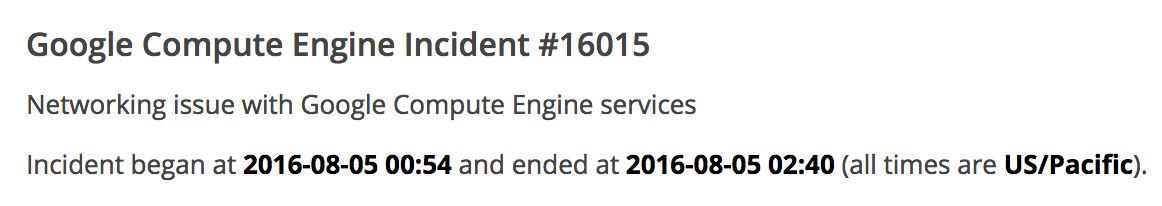 [Speaker Notes: misconfigurations in enterprise networks are quite common. For example, last year Southwest… led to grounding of 8000 flights, and there seem to be outages that wind up as top line news items every few months or so.]
Misconfigurations are expensive
3
$
$
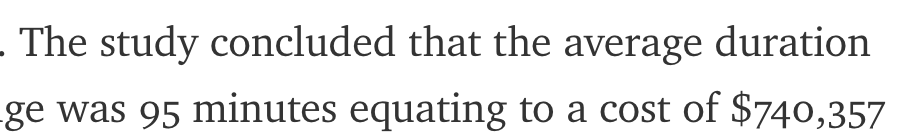 [Speaker Notes: In addition to being common, configurations are also expensive. Numerous studies that have looked at the problem have concluded that network outages caused by misconfiguration cost hundreds of thousands of dollars for every hour of downtime.]
Why control-plane configuration is hard
4
Complexity
Low-level
Complex
-BGP, OSPF, RIP
-Route redistribution
-Protocol preference
-Metric conversions
-Protocol parameters
-Interface metrics
-Route maps
-Access control lists
Low-level
Distributed
Failures
Distributed
Failures
-Device configurations
-100,000s of lines
-Link failures common
-Router failures possible
Bugs
[Speaker Notes: A natural question then is:]
Current Approach: Simulation
5
Control Plane
Data Plane
Simulate
Traceroute
Inspect FIB
Data plane verification
Example:  Batfish [Fogel et al, 2015]
[Speaker Notes: Traditional operators don’t use verification
That may be changing with new tools like HSA, Veriflow
Still, there is simulation in the mix, because the control plane will be simulated]
Pure Simulation: Limitations
6
Often test for
particular packet(s)
Must use a single, 
fixed environment
Must use a single, 
message ordering
???
???
1
2
???
???
???
Must use a single,
fixed set of failures
[Speaker Notes: Also, simulation is expensive, can typically only enumerate any 1 failure]
Current Approach: Heuristics
7
String Matching
Configurations
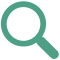 metric 1
ospf interface int2_1
interface int2_10 10.0.0.1/24
Potential Issues
ospf redistribute connected    metric 10
redistribute connected
prefix-list PL_C 10.0.0.0/24
Example:  rcc [Feamster et al, 2005]
[Speaker Notes: Look for the presence or absence of certain strings]
Heuristics: Limitations
8
String Matching
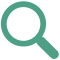 Unsound: can miss many bugs
metric 1
ospf interface int2_1
interface int2_10 10.0.0.1/24
Incomplete: can report false positives
ospf redistribute connected    metric 10
redistribute connected
prefix-list PL_C 10.0.0.0/24
Hard to test behavioral properties
Verification Goal
9
‘‘
We would like a scalable way to verify network properties for all possible data planes (packets, message orderings, environments, and k-failures)
’’
Verification Challenges
10
Generality: directives are diverse and have complex interactions
3
1
Scalability: message ordering in the control plane matters
R2
R2
R1
R1
1
3
2
2
R3
R3
≠
in1
Contributions
out1
11
in2
out2
We build a tool called Minesweeper that:
Encodes the network as a combinational circuit
Uses an SMT solver to check properties for
all possible stable data planes.
Can model most control-plane features 
and can verify a rich collection of properties
Can scale to networks with hundreds of routers
using domain-specific optimizations that improve
performance over 460x
[Speaker Notes: Use this as a “rest of the talk” slide]
Minesweeper Architecture
12
1.
2.
Vendor-Independent Format
Vendor-Specific Configs
Cisco
Arista
Interfaces: {
   Ethernet0/0: {
       InterfaceCost: 1,  
       importPolicy: “PEER_IN”,
       …
   }
}
Juniper
Parse
Encode
3.
4.
Combinational Circuit
Property Violation
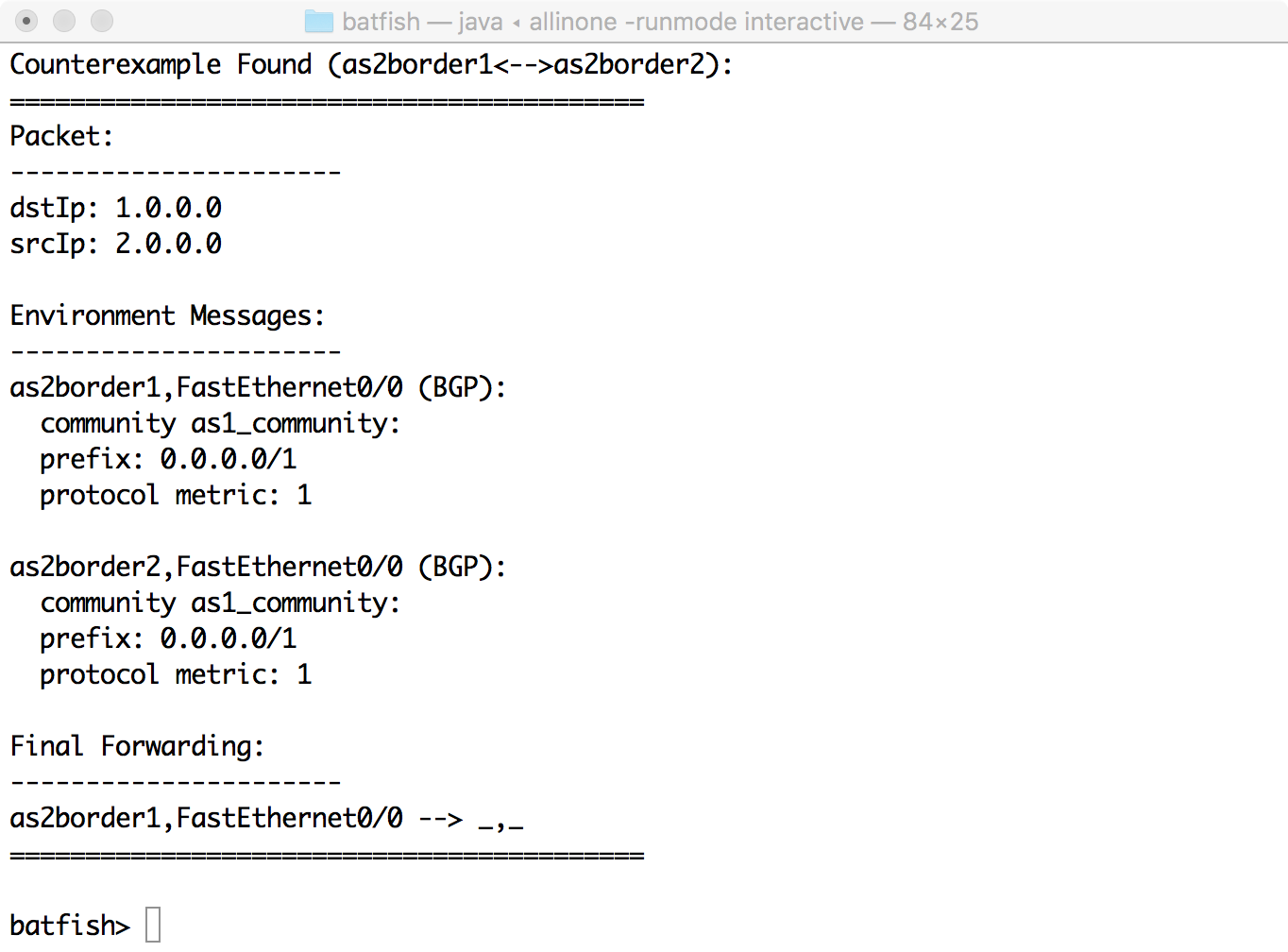 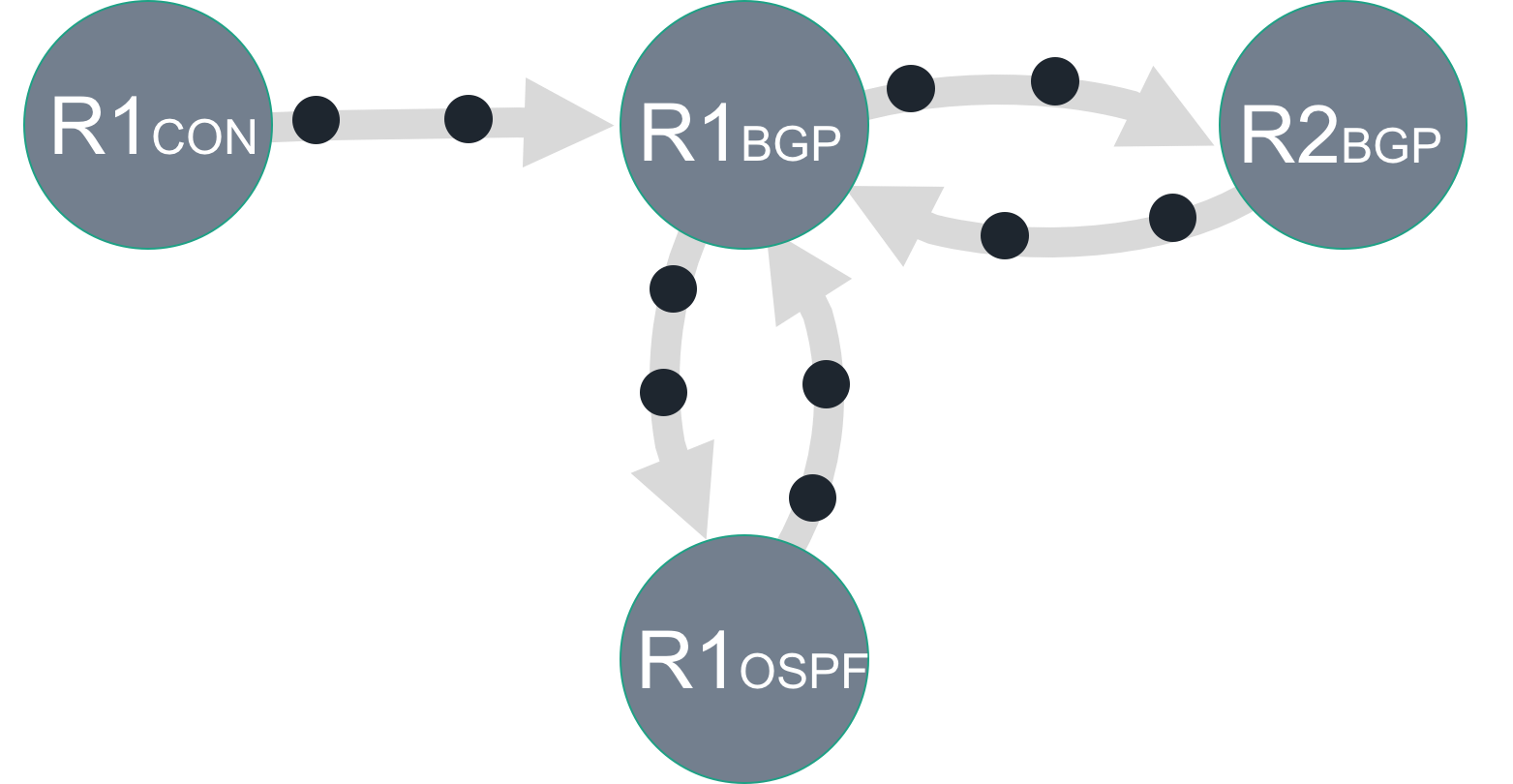 Query
ENV
[Speaker Notes: Sucks in configs, generates formulas that represent stable solutions:
Mention easy to represent all environments here, just another input
Mention optimizations here]
N2
N1
N3
Encoding Overview
13
R2
R1
S2
S1
‘‘
’’
Does P hold in the network?
R3
Network Encoding:  N
⋀
S3
Network Property:  ¬ P
Satisfiable: Property Violation
Unsatisfiable: Holds for all stable data planes
Network Representation
14
Control Plane Routing Record
Data Plane Packet
prefix
[0,232)
dstIp
[0,232)
[0,25)
prefixLen
[0,25)
srcIp
[0,28)
adminDist
[0,28)
dstPort
[0,232)
localPref
[0,232)
srcPort
[0,216)
metric
Decision Process / Topology
[0,216)
protocol
[0,232)
med
controlFwdx,y
1 bit
[0,22)
ospfType
1 bit
dataFwdx,y
[0,3)
origin
[0,1]
failedx,y
[0,232)
routerId
[Speaker Notes: Can a “routing record“ reach this point in a stable solution Define term


Say that we are using either IDL or LIA]
N2
N1
N3
Running Example
15
R2
R1
S2
S1
Data plane packet
1
R3
Symbolic Packet
{
}
dstIp
[0,232)
S3
srcIp:
[0,232)
[0,216)
dstPort
???
[0,216)
srcPort
???
[0,28)
protocol
[Speaker Notes: At the end of the day, we care about how a packet is forwarded through the network.]
N2
N2
N1
N1
N3
N3
Running Example
16
R2
R1
BGP
BGP
R2
R1
S2
S1
Protocol Interactions
2
S1
S2
OSPF
CON
OSPF
CON
R3
OSPF
R3
CON
Protocol
View
S3
S3
N2
N1
N3
N1BGP
Running Example
17
e1
R2
R1
BGP
BGP
e2
in1
Protocol Interactions
2
S1
out2
S2
OSPF
CON
OSPF
CON
e3
out3
in7
e7
R1CON
R1BGP
R2BGP
R3
Redistribution
From CON to BGP
OSPF
out6
e4
in4
CON
Circuit
View for R1
in5
e6
e5
S3
R1OSPF
After R2 
export filter
After R1
import filter
[Speaker Notes: Can a “routing record“ reach this point in a stable solution Define term. Black dots are routing records.
“Convert view on left to circuit view. What it does is process routing records that can reach a particular point in the network in a stable solution.
For example, there is a routing record]
N1BGP
Running Example
18
Symbolic Record
e1
valid:
1 bit
e2
in1
{
}
Control Plane Info
prefix:
[0,232)
3
out2
prefixLen:
[0,25)
e3
out3
in7
e7
R1CON
R1BGP
[0,28)
adminDist:
[0,232)
localPref:
out6
e4
in4
[0,232)
metric:
in5
e6
[0,232)
med:
e5
[0,22)
ospfType
R1OSPF
ip prefix_list L deny 192.168.0.0/16 le 32
ip prefix_list L allow
route-map R1_Import_From_R2 10
  match ip address prefix-list L
  set local-preference 120
N1BGP
Running Example
19
e1
e2
in1
R1 BGP import filter from R2
out2
Import FIlters
4
e3
out3
in7
e7
R1CON
R1BGP
R2BGP
out6
SMT constraint
e4
in4
in5
e6
e5
R1OSPF
if e4.valid ∧ failedR1,R2 = 0 then    if ¬ (FBM(e4.prefix, 192.168.0.0, 16) ∧
            16 ≤ e4.prefixLen ≤ 32) then 
            in4.valid = true                in4.lp = 120                in4.prefix = e4 .prefix
            in4.metric = e4.metric
            in4.prefixLen = e4 .prefixLen 
		   …
    else in4.valid = false 
else in4 .valid = false
If message sent from R2
If it passes the import filter
Then R1 receives a message
with local-pref 120
Otherwise, R1 does not 
receive a message
N1BGP
Running Example
20
e1
e2
in1
out2
Decision Process
5
R1-BGP-BEST = Min(in1, in4, in5, in7)
e3
out3
in7
e7
R1CON
R1BGP
R2BGP
out6
R1-BEST = Min(R1-BGP-BEST
e4
in4
in5
e6
R1-OSPF-BEST
e5
R1-CON-BEST)
R1OSPF
Protocol Specific 
Lexicographic Comparison (≤)
(R1-BGP-Best.prefixLen < in1.prefixLen) ⋁
(R1-BGP-Best.prefixLen = in1.prefixLen ⋀
      (R1-BGP-Best.localPref > in1.localPref) ⋁
      (R1-BGP-Best.localPref = in1.localPref) ⋀ 
      …
N1BGP
Running Example
21
e1
e2
in1
out2
Decision Process
5
e3
out3
in7
e7
R1CON
R1BGP
R2BGP
out6
e4
in4
Does R1 forward to R2 in the control plane?
in5
e6
e5
controlfwdR1,R2   =   (in4 = R1-Best)
R1OSPF
Does R1 forward to R2 in the data plane?
datafwdR1,R2   =   controlfwdR1,R2 ⋀ ¬ ACL(R1,R2)
Supported Features
22
Features
Implemented
Continued…
OSPF Intra-area
iBGP
OSPF Inter-area
Route Reflectors
eBGP Local-pref
Static Routes
eBGP Communities
Route Redistribution
eBGP MEDs
eBGP Aggregation
Multipath Routing
IPV6
eBGP Path Prepending
Access Control Lists
N2
N1
N3
Property: Reachability / Isolation
23
R2
R1
S2
’’
S1
‘‘
Can router R3 (not) reach subnet S2?
canReachR2 ⇔ datafwdR2,S2
R3
canReachR1 ⇔ 
(datafwdR1,R2 ⋀ canReachR2) ⋁ 
(datafwdR1,R3 ⋀ canReachR3)
S3
canReachR3 ⇔ 
(datafwdR3,R1 ⋀ canReachR1)
Property: canReachR3
[Speaker Notes: Remind what the datafwd variable is here]
Property: Equal / Bounded Path Length
24
‘‘
‘‘
’’
’’
Do all routers in a pod have equal length paths to a destination port?
Is the path length no more than 4?
datafwdR1,R3 ⇒ lengthR1 = lengthR3 + 1
datafwdR2,R3 ⇒ lengthR2 = lengthR3 + 1
…
R3
R1
R2
Property: lengthR1 = lengthR2
Property: lengthR1 ≤ 4
Property: Routing Loops
25
‘‘
’’
Can my network ever have loops?
throughR1,R1 ⇔ 
	(datafwdR1,R2 ⋀ throughR2,R1) ⋁
	(datafwdR1,R3 ⋀ throughR3,R1) ⋁
	…
R2
throughR3,R1 ⇔ 
	(datafwdR3,R1) ⋁
	(datafwdR3,R2 ⋀ throughR2,R1) ⋁
R1
R3
Property: ¬throughR1,R1
Property: Black Holes
26
’’
‘‘
Does router R1 ever black hole traffic?
R4
R5
R1
Property: 
	  (dataFwdR4,R1 ⋁ dataFwdR5,R1 ⋁ …) ⋀
	¬(dataFwdR1,R2 ⋁ dataFwdR1,R3 ⋁ …)
R2
R3
Property: Multipath Consistency
27
‘‘
’’
Are multiple paths treated equally?
R6
R5
R4
Property:
canReachR3 ⇒ 
	(controlfwdR3,R4 ⇒ 
		datafwdR3,R4 ⋀ 
		canReachR3) 
	⋀ 
	(controlfwdR3,R5 ⇒ 
		datafwdR3,R5 ⋀ 
		canReachR5)
…
R3
R2
R1
Properties
28
‘‘
’’
Do two routers serve equal roles?
env4
env2
env3
env1
Property:

(env1 = env2) ⋀ (env3 = env4) ⇒
	
	(datafwdR1,R = datafwdR2,R)
R1
R2
⋀
R
Properties
29
‘‘
’’
Is peer P1 preferred over P2 over P3?
env2
P2
P2
P1
env3
env1
Property:

   env1.valid 			⇒ datafwdR1,P1
¬ env1.valid ⋀ env2.valid 	⇒ datafwdR1,P2
R2
R1
R3
Properties
30
‘‘
’’
Does P hold after k link failures?
Constraint:  ∑x,y failedx,y ≤ k
R2
R1
R3
[Speaker Notes: Other properties such as path preferences, disjoint paths, load balancing, network equivalence]
Optimizations: Prefix Hoisting
31
Symbolic Record
valid:
1 bit
{
}
prefix:
[0,232)
prefixLen:
[0,25)
[0,28)
adminDist:
FBM(r.prefix, 192.4.0.0, 16) ⋀
16 ≤ r.prefixLen ≤ 32
[0,232)
localPref:
=
[0,232)
metric:
[0,232)
med:
FBM(dstIp, 192.4.0.0, 16) ⋀
16 ≤ r.prefixLen ≤ 32
[0,22)
ospfType
=
(192.4.0.0 ≤ dstIp ≤ 192.4.0.0 + 232-16) ⋀
16 ≤ r.prefixLen ≤ 32
Integer Difference Logic!
[Speaker Notes: Set up mental model of what costs (prefix is a bitvector for every route record) (N representations of the control plane)]
Optimizations: Slicing
32
Symbolic Record
{
}
valid:
1 bit
prefixLen:
[0,25)
[0,28)
adminDist:
[0,232)
localPref:
Statically analyze the configs to
determine when certain attributes
are irrelevant
[0,232)
metric:
[0,232)
med:
[0,22)
ospfType
Example: if the local preference
is never explicitly set, then it can
not influence the decision process
N1BGP
N1BGP
Optimizations: Slicing
33
e2
e2
out2
out3
e3
out3
R1BGP
R1BGP
R2BGP
R2BGP
Maintain a single copy of export
variables when the export policy
is uniform to all peers
Merge the import and export
records when the default import
policy is used
Evaluation
34
Can Minesweeper find real bugs?
Run on a collection of 152 legacy networks
1—23K lines of configuration
How well does Minesweeper scale?
Test on a collection of synthetic data center benchmarks
Compare verification time across a wide variety of properties
Compare verification time with and without optimizations
Evaluation: Bug Finding
35
Mangement interface reachability
Loopback0
Found 67 violations of the property
Most required a specific environment
Example: BGP peer sends /32 with length 2
Local equivalence of routers
Found 29 violations
Many caused by simple copy-paste errors
R1
R2
Example: ACL has missing entry
Evaluation: Scalability
36
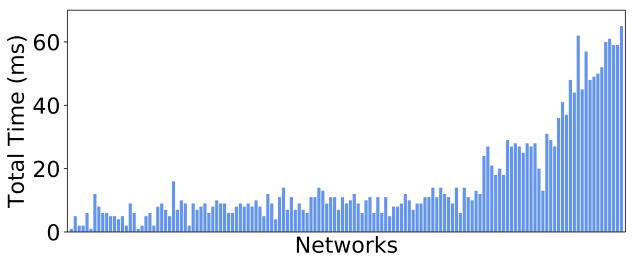 Management interface reachability
1K
Lines of configuration
23K
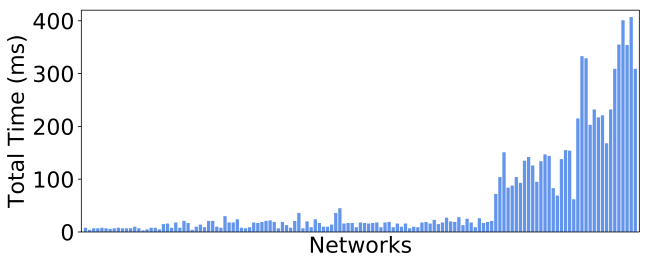 Local equivalence of routers
(For all n comparisons)
1K
Lines of configuration
23K
Evaluation: Scalability
37
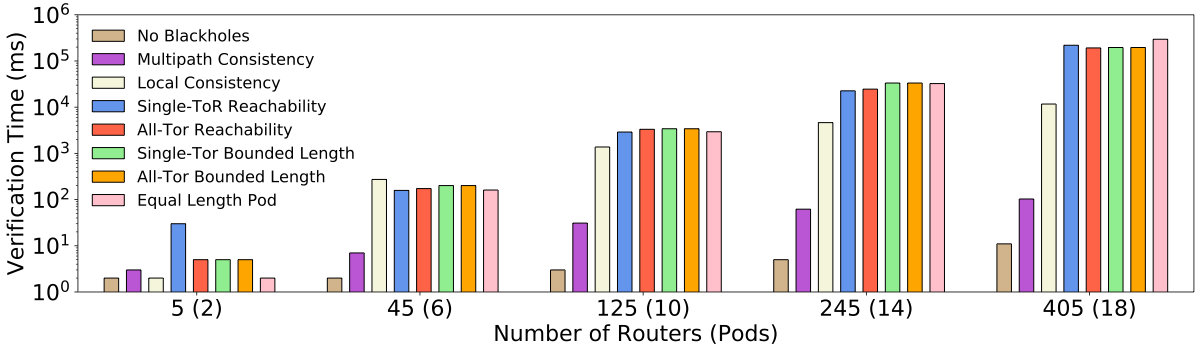 Evaluation: Optimizations
38
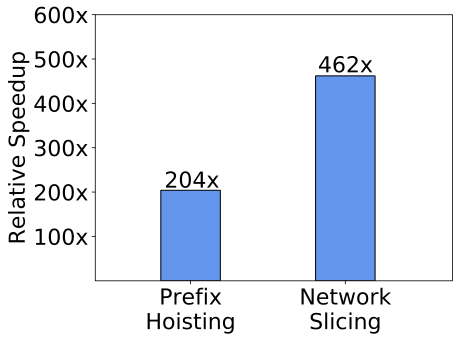 Average speedup for an all-source
reachability query for data centers
Both with prefix hoisting alone, 
and with network slicing added
[Speaker Notes: It was very slow – BAD!
Change this to be more concrete]
Related Work
39
Testing
Verification
HSA [1]
Veriflow [2]
Batfish [3]
Minesweeper
[1] Kazemian et al, NSDI’12
 [2] Khurshid et al, NSDI’13
 [3] Fogel et al, NSDI’15
 [4] Feamster et al, NSDI’05
 [5] Fayaz et al, OSDI’16
 [6] Weitz et al, OOPSLA’16
 [7] Gember-Jacobson et al, SIGCOMM’16
Ping
Traceroute
ERA [5]
RCC [4]
#Networks
ARC [6]
Bagpipe [7]
#Dataplanes
in1
Conclusions
out1
40
in2
out2
Minesweeper is a general and scalable control plane verification tool
Encodes the control plane as an SMT formula
Can model a wide variety of features
Can verify a rich collection of properties
Can scale to many real networks